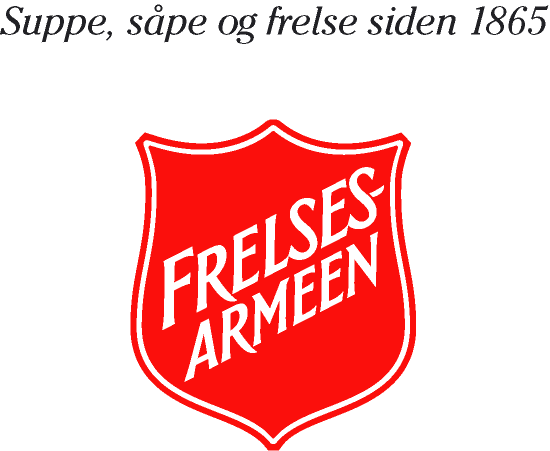 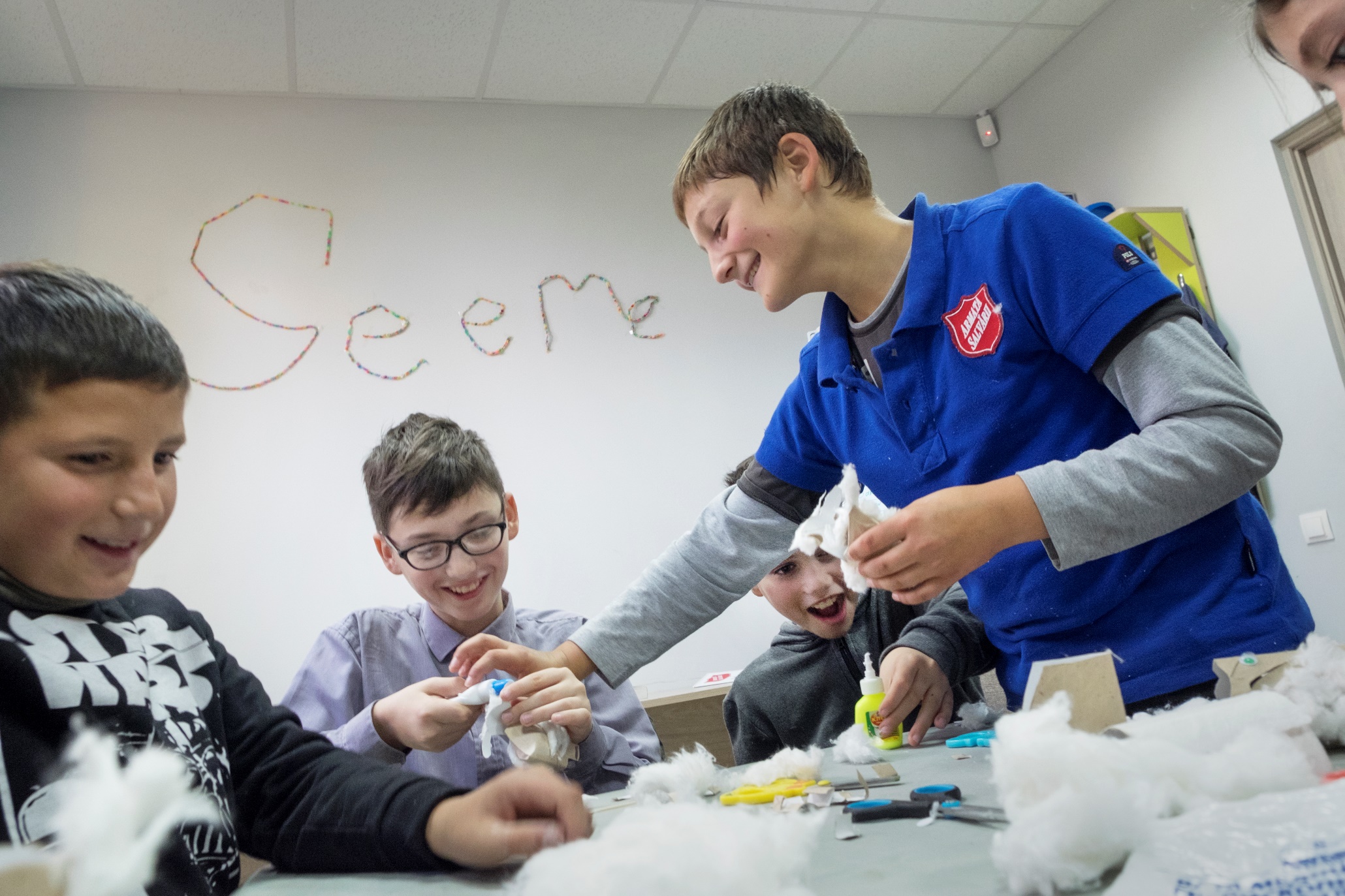 Hvordan ser verden ut i 2019?
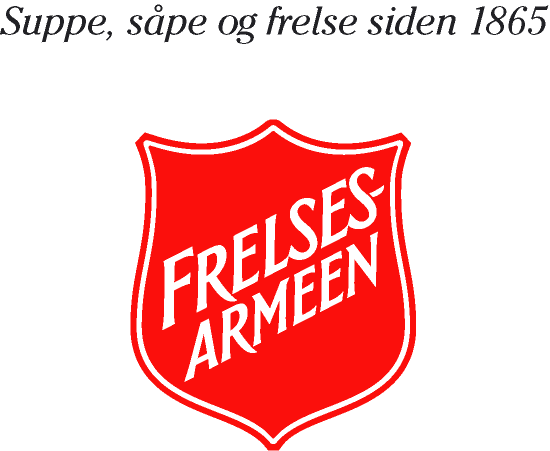 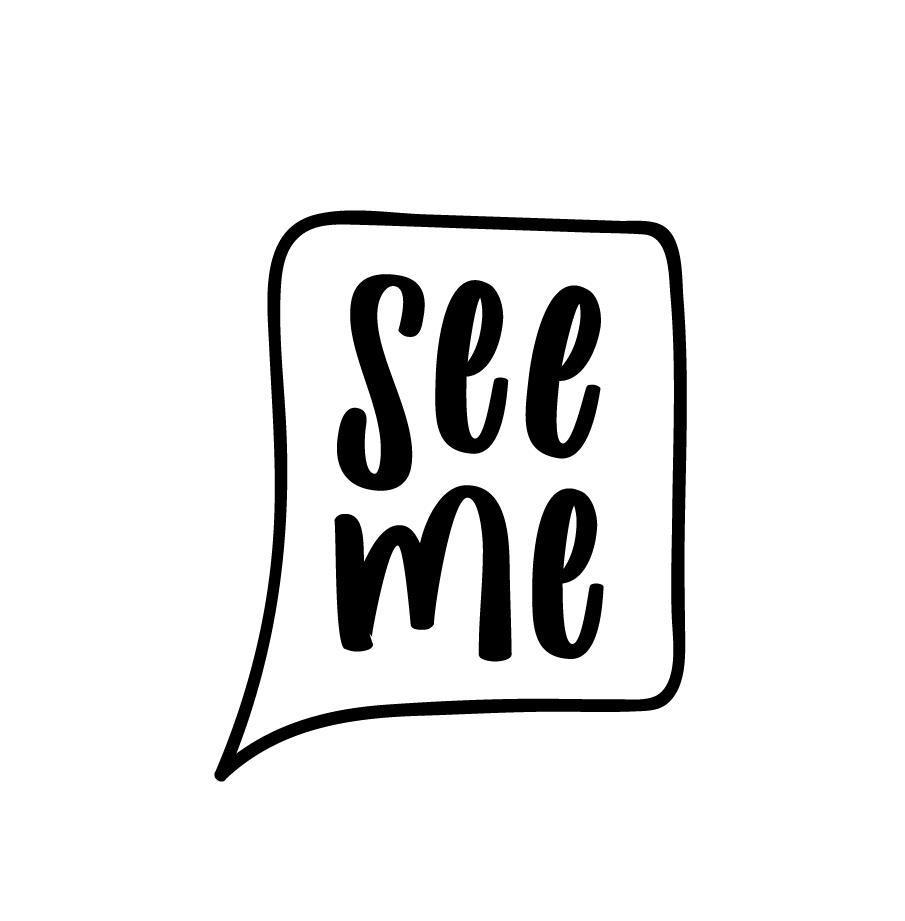 [Speaker Notes: Se egen PDF for en forklaring av aktiviteten.]
Verdens befolkning består av over 7 milliarder mennesker
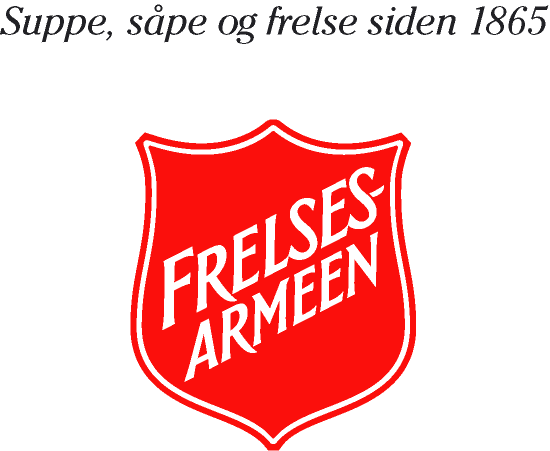 Europa
Asia
Amerika
Afrika
Alle illustrasjoner er hentet fra gapminder.org
[Speaker Notes: Alt. 3 – vis disse slidene.]
Hvor mange bor i hver region?
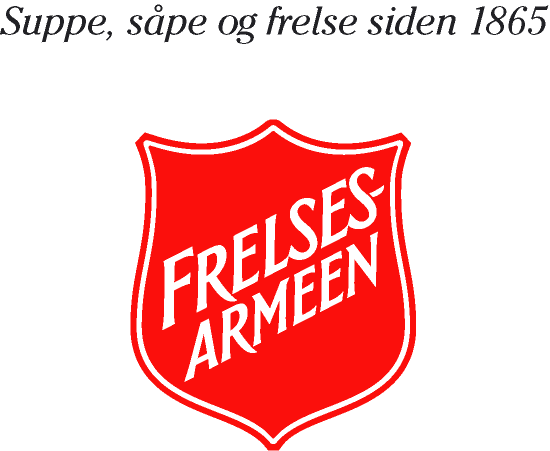 Europa
Asia
Amerika
Afrika
[Speaker Notes: Alt. 3 – vis disse slidene.]
Fasit: fordelt på region ser folketallet slik ut
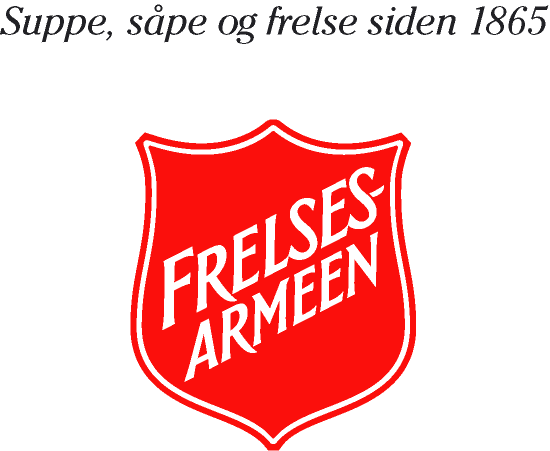 Hvor mange er rike, fattige, eller midt i mellom?
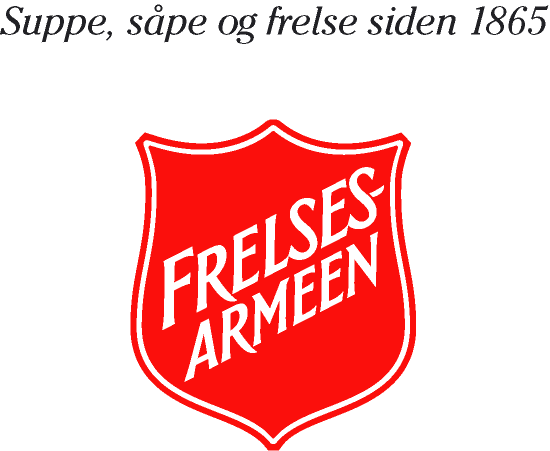 Tjener under 16 kr om dagen
16 – 64 kr om dagen
65 – 250 kr om dagen
Over 250 kr om dagen
Lav inntekt
(Ekstrem fattigdom)
Mellominntekt
Høy inntekt
Fasit: fordelt på inntekt ser verdens befolkning slik ut
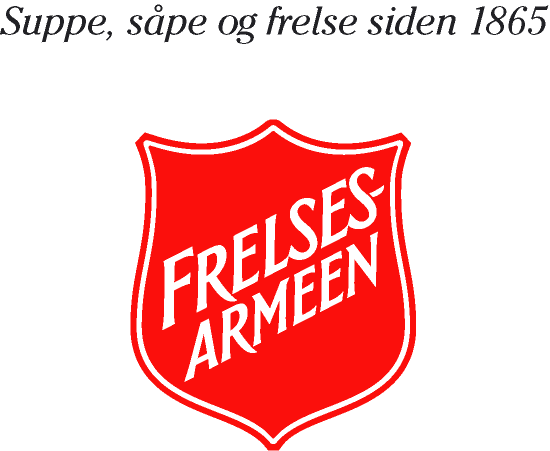 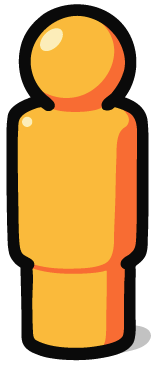 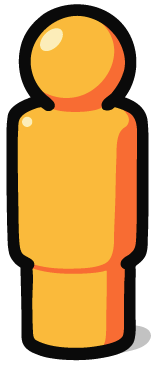 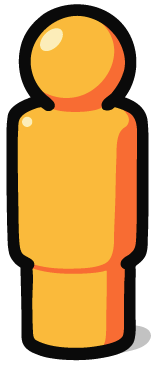 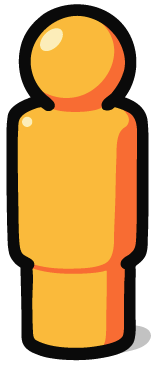 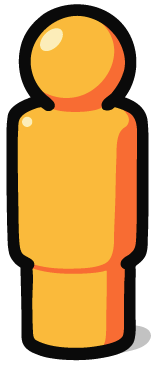 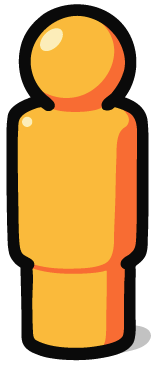 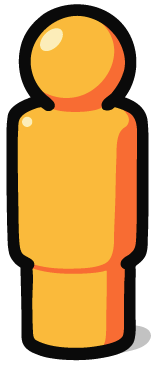 Tjener under 16 kr om dagen
16 – 64 kr om dagen
65 – 250 kr om dagen
Over 250 kr om dagen
Lav inntekt
(Ekstrem fattigdom)
Mellominntekt
Høy inntekt
Hvordan er verdens rikdom fordelt?
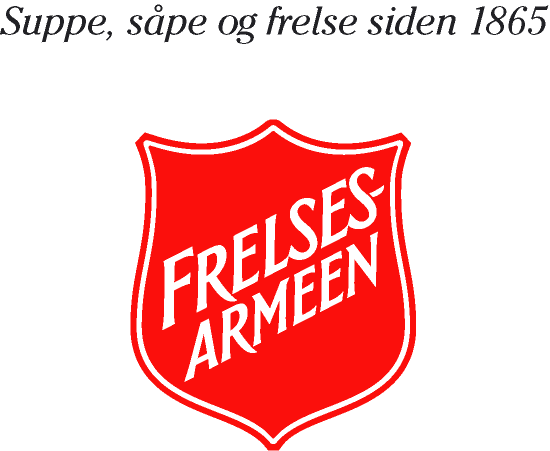 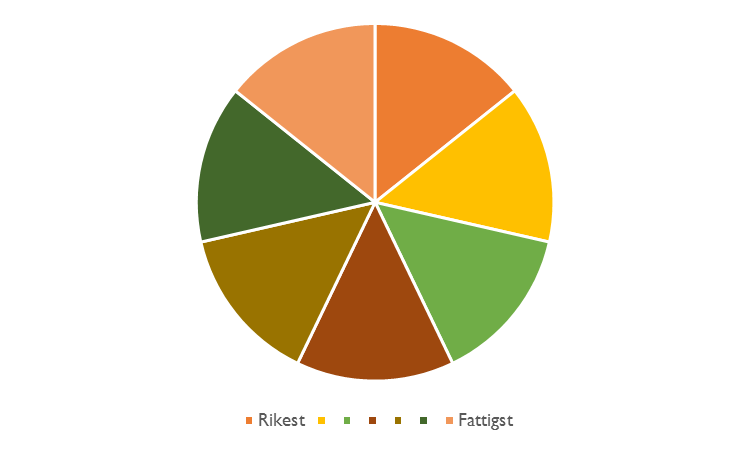 Fasit: det er store ulikheter i fordelingen av verdens rikdom
Ifølge tall fra 2017 eier de 0,7% rikeste i verden over 45% av verdens rikdom.
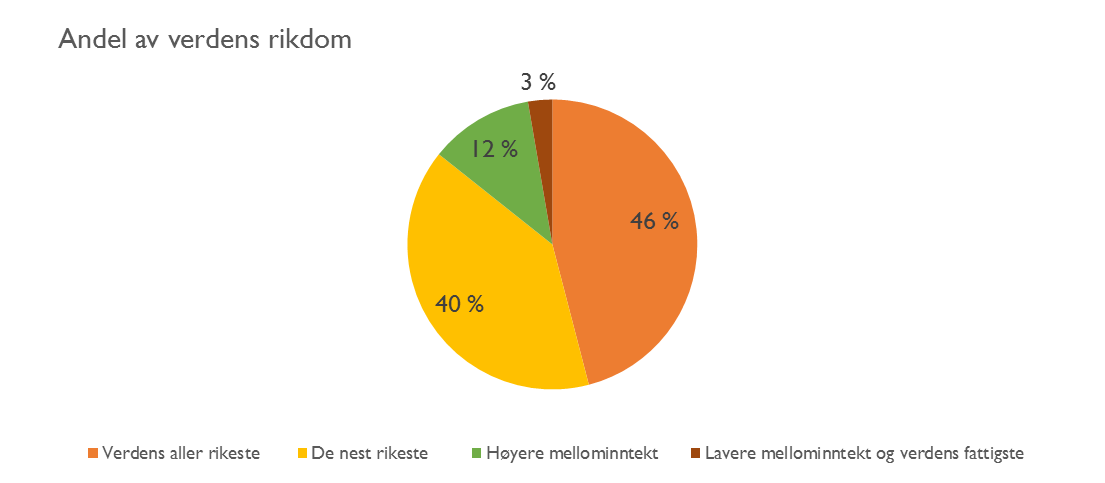 Kilde: Global Wealth Report 2017, Credit Suisse
[Speaker Notes: Vi danner oss et bilde av virkeligheten basert på overskrifter om tragedier og folk som lider. Det gjør at vi tror verden er verre enn den er. Men om du ser på fattigdom, helse, og utdanning, så blir verden faktisk et stadig bedre sted å være

Kilde: Global Wealth Report 2017, Credit Suisse]
Går utviklingen riktig vei?
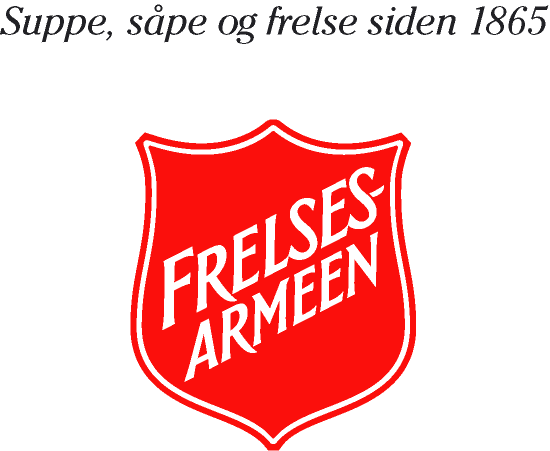 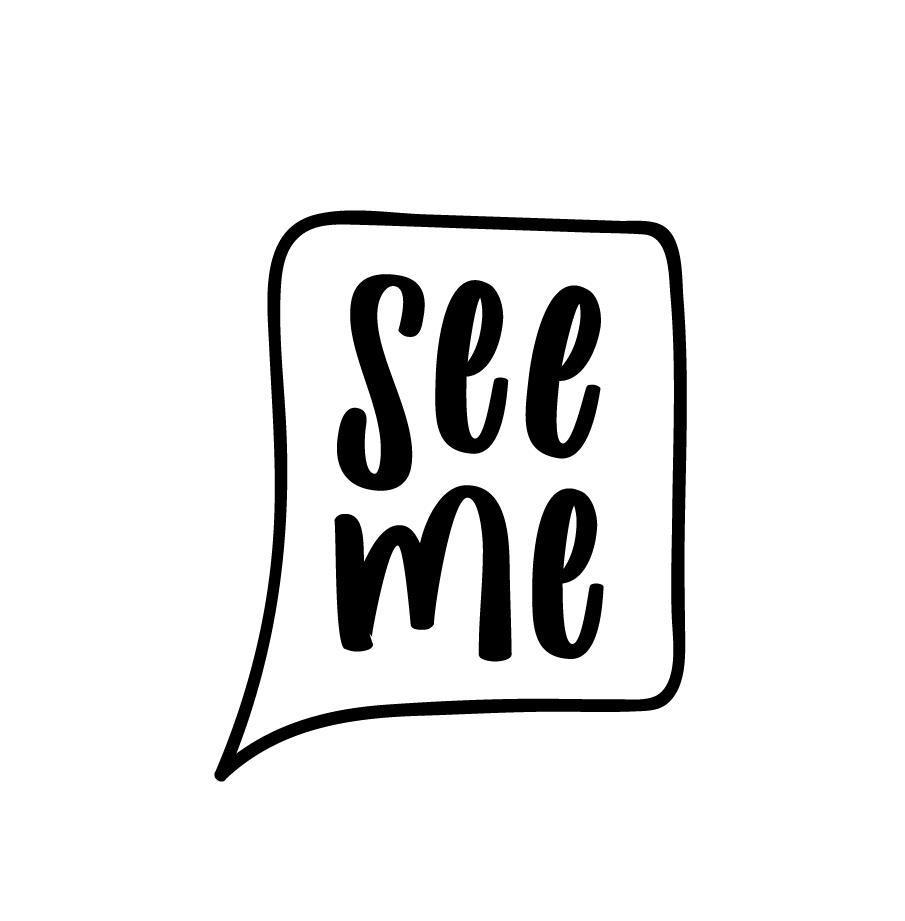 Veldig mange tenker at verden blir stadig verre
Kina
41
33
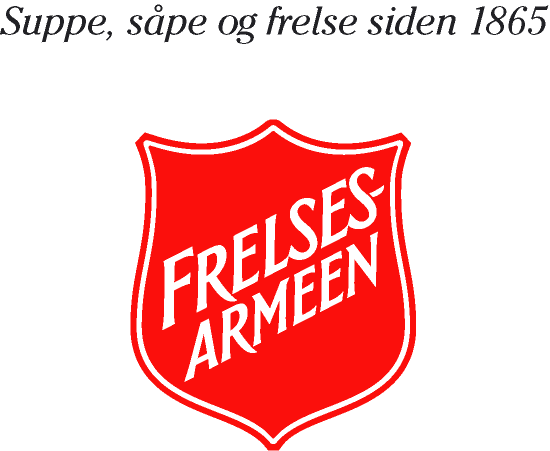 Indonesia
23
42
% som tenker at verden blir verre
% som tenker at verden blir bedre
Saudi Arabia
16
55
4
59
Tyskland
USA
6
65
Storbritannia
4
65
10
66
Sverige
Malaysia
6
68
Thailand
11
69
Australia
3
70
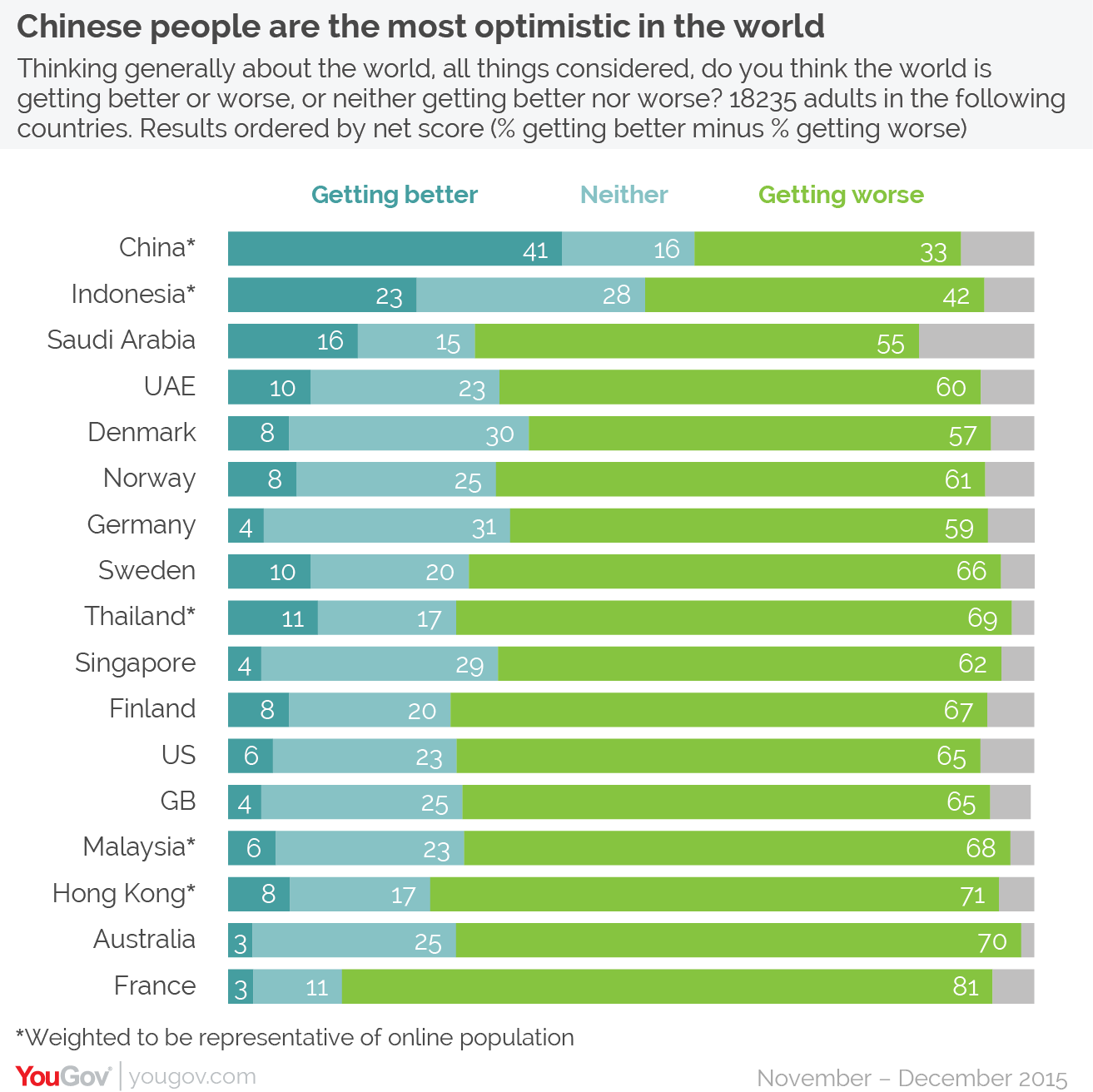 Men faktisk er det motsatte tilfellet
For eksempel har antallet mennesker som lever i ekstrem fattigdom falt fra 1,5 milliarder til ca. 700 millioner bare i løpet av de siste 30 årene!
[Speaker Notes: Vi danner oss et bilde av virkeligheten basert på overskrifter om tragedier og folk som lider. Det gjør at vi tror verden er verre enn den er. Men om du ser på fattigdom, helse, og utdanning, så blir verden faktisk et stadig bedre sted å være]
På veldig mange måter blir verden bedre og bedre
Forventet levealder i verden har gått fra 65 år til 7a1 år
Barnedødeligheten er mer enn halvert
Mange flere barn går i skole, og det er en lavere andel voksne som ikke kan lese og skrive. 
Verden går fremover – og det nytter å engasjere seg!
[Speaker Notes: Vi danner oss et bilde av virkeligheten basert på overskrifter om tragedier og folk som lider. Det gjør at vi tror verden er verre enn den er. Men om du ser på fattigdom, helse, og utdanning, så blir verden faktisk et stadig bedre sted å være]
Det gjenstår fortsatt å gjøre
Antallet mennesker som lever i «ekstrem fattigdom» utgjør fortsatt det samme som ca. 140 ganger Norges befolkning. 

Verden jobber sammen om 17 bærekraftsmål som vi skal oppnå i løpet av de neste 15 årene.  Et av målene er å utrydde ekstrem fattigdom.
Så lenge det finnes…
Mange barn og unge i verden har fortsatt ikke de samme mulighetene som barn og unge som vokser opp i Norge

Så lenge det finnes urettferdighet i verden har vi et kall til å være med og bidra. 

See Me har som mål å styrke framtidsutsiktene til barn og unge i Moldova. Takk for at du er med på å støtte dette arbeidet!